Osztályozó vizsga képek
Housing, neighbourhood
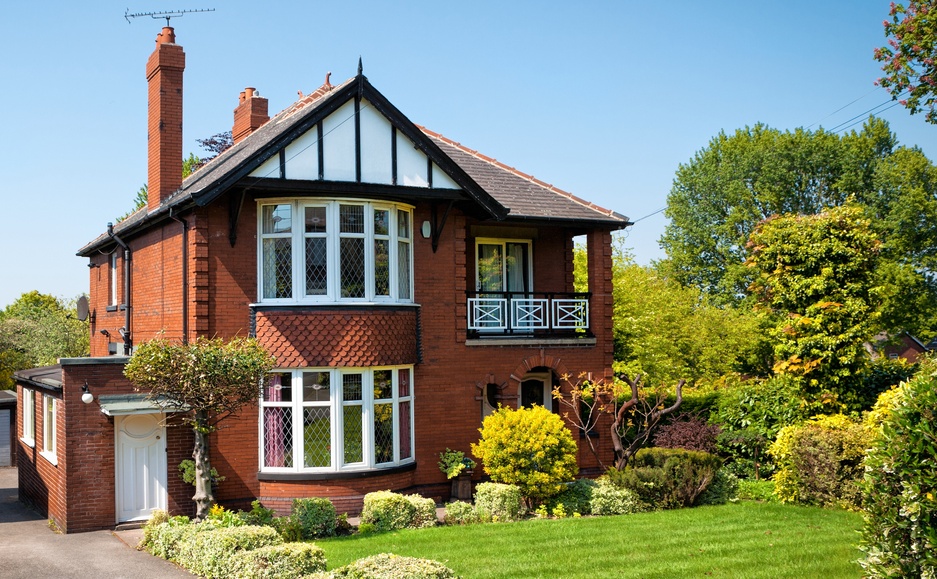 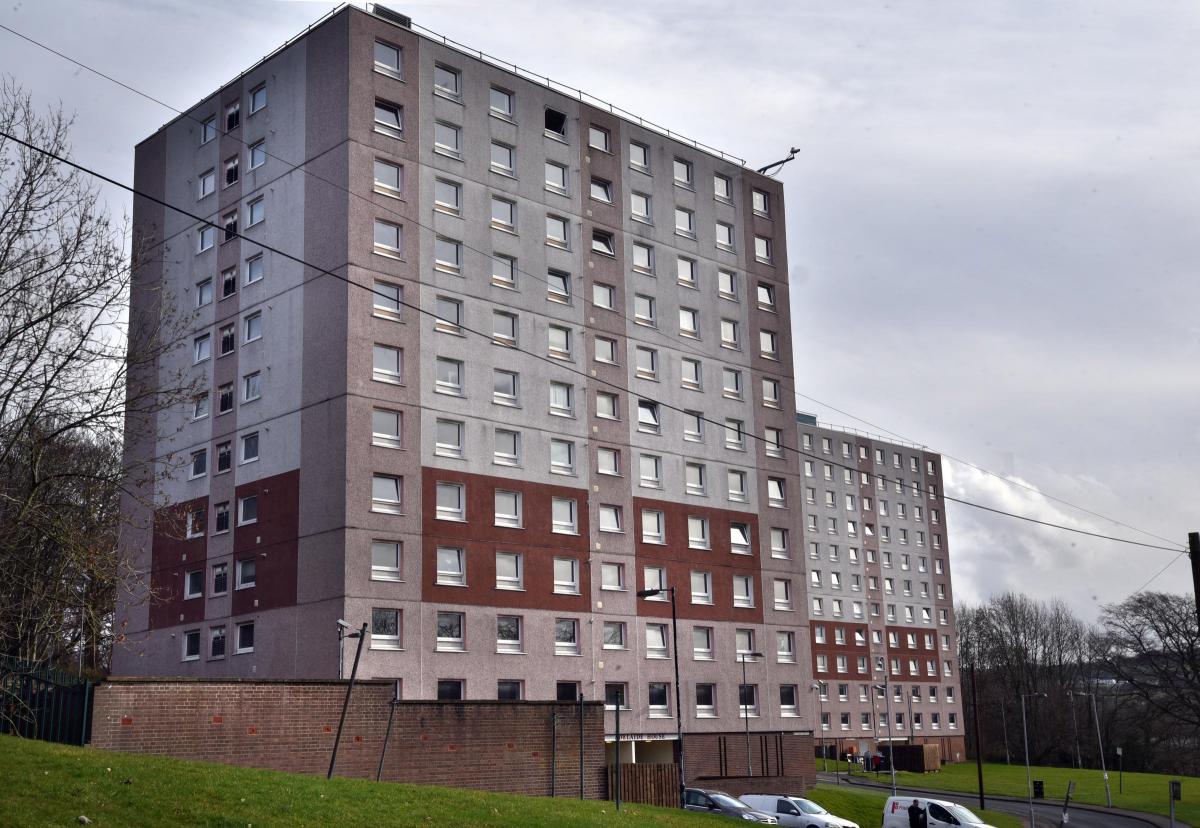 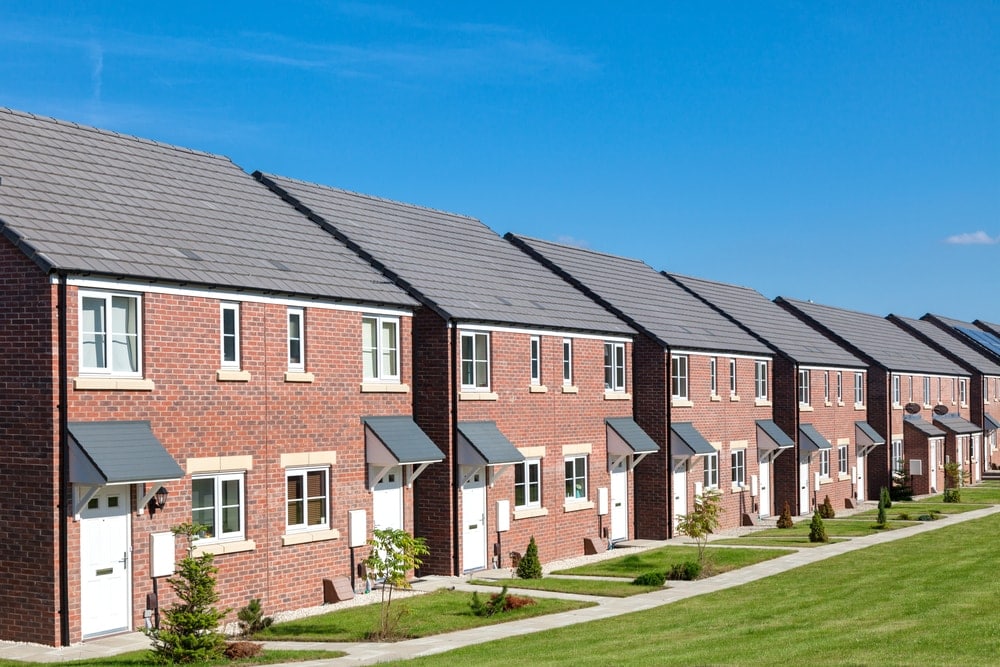 Transport, travelling
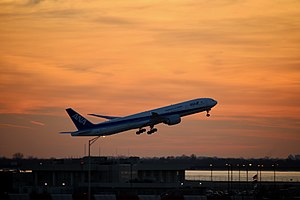 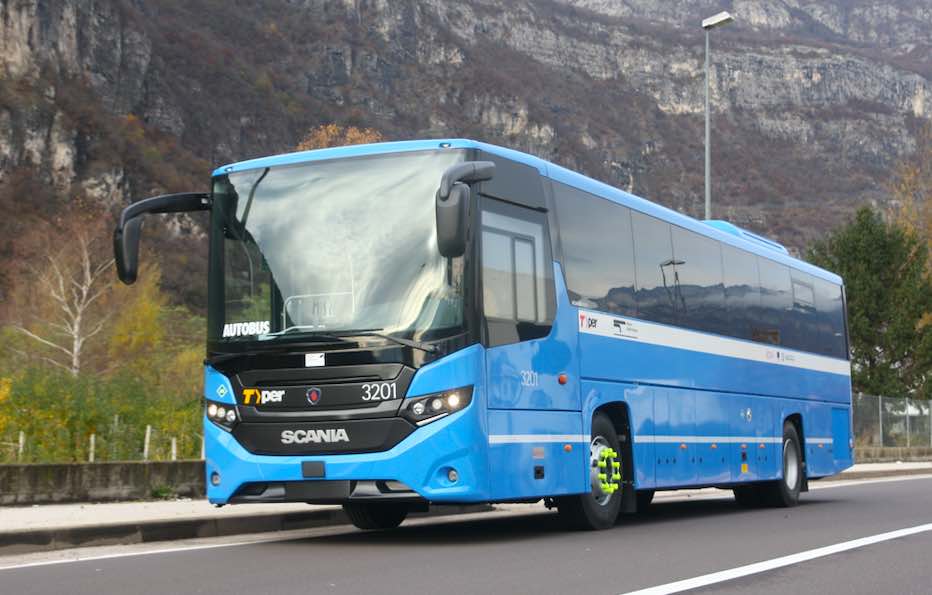 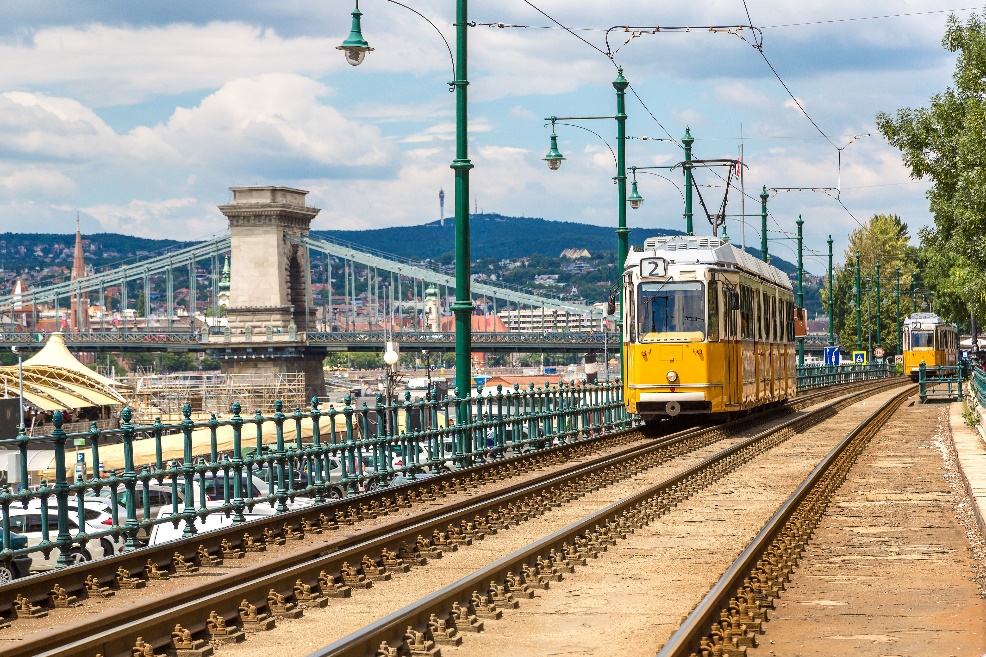